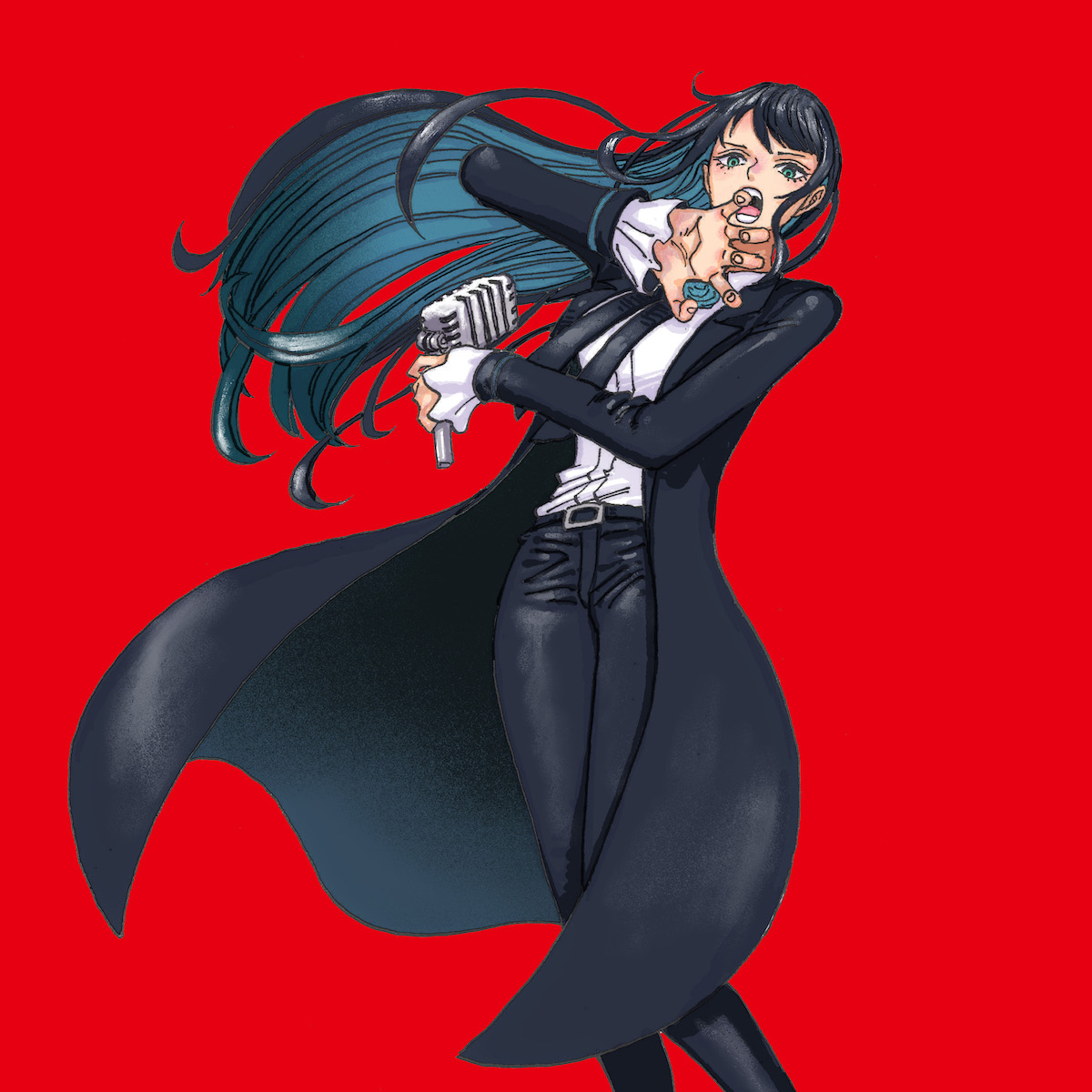 うっせぇわ
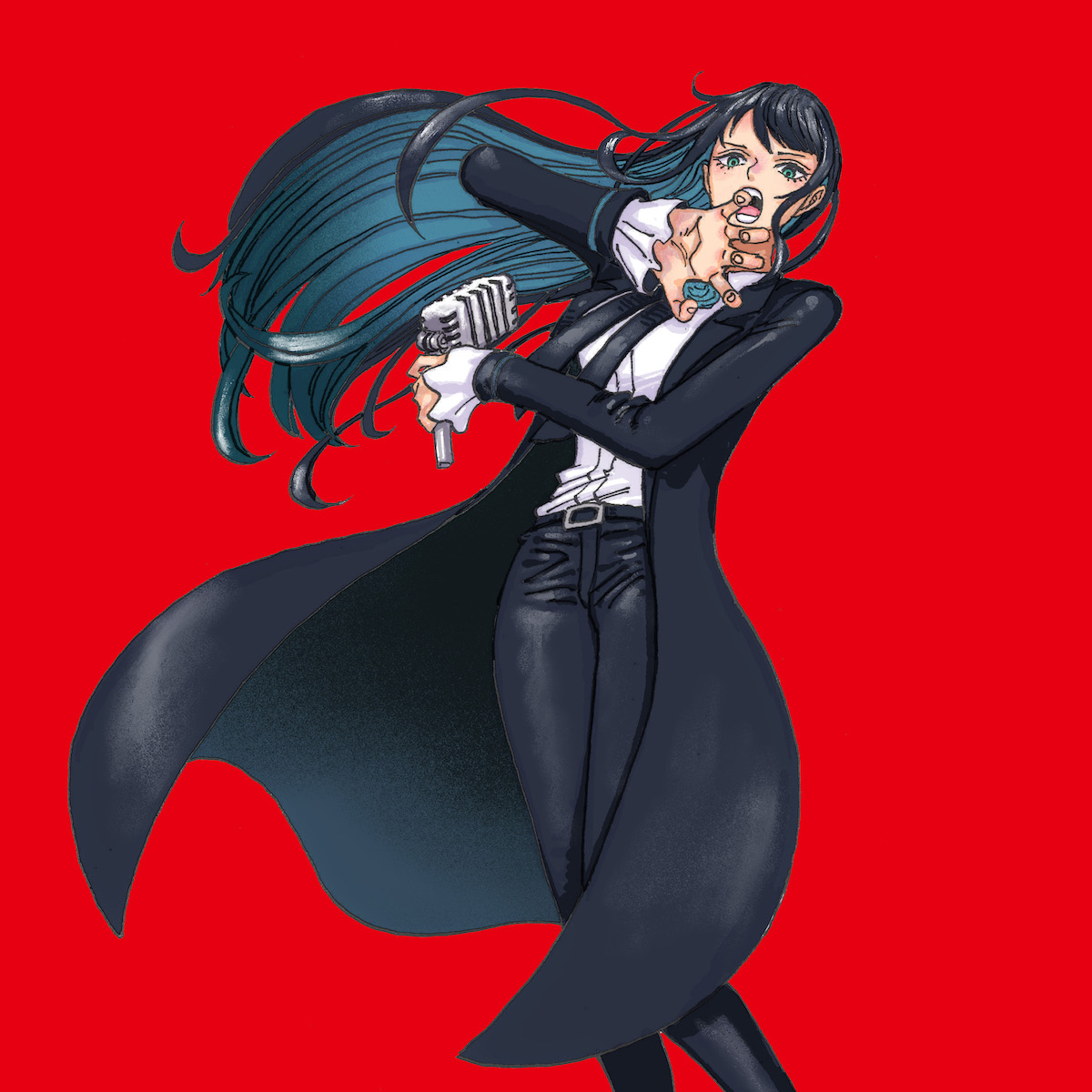